Пологівський навчально-виховний комплекс «загальноосвітній навчальний заклад-дошкільний навчальний заклад»                                                         Пологівської районної ради, Запорізької області
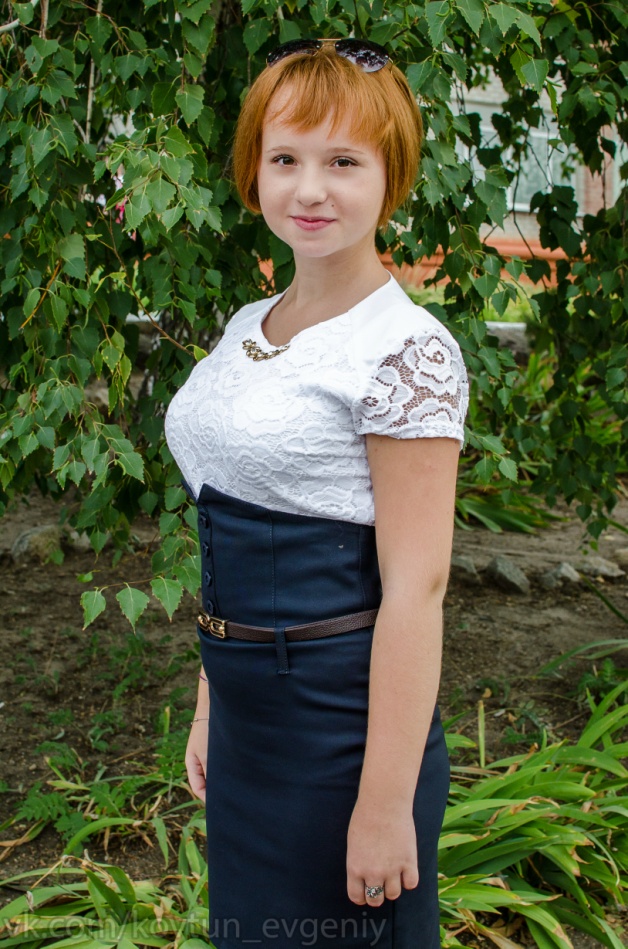 Керівник: вчитель історії
Калюжна Тамара Миколаївна
Бик Катерина Олександрівна
учениця 9 класу
Геноцид як феномен ХХ ст.
Мета проекту:  поглибити знання про трагічні роки голодомору 1932-33рр. в Україні та його наслідки для українського народу; визначити, що стало причиною та які він мав наслідки. 
Завдання дослідження:
Ознайомитися з голодомором 1932-1933р. в Україні.
Опрацювати документальний матеріал стосовно голодомору.
Надати власну оцінку історичним подіям.
Геноцид як феномен ХХ ст.
Геноцид – дії, спрямовані на часткове чи цілковите знищення якої-небудь національної,  етнічної  чи регіональної групи населення.

Голодомор – соціально-господарське явище, що виявляється в позбавленні населення мінімуму необхідних продуктів харчування і призводить до зміни демографічної і соціальної структури населення.
Причини голодомору
Насильницька колективізація.
Завищення планів  хлібозаготівель.
Людиноненависницька політика розкуркулення.
Масовий терор тоталітарного  режиму  проти селян України.
Штучний характер голоду, тобто  свідомо організований тодішнім політичним керівництвом.
Як чинився голодомор?
1. Насильницьке вилучення всіх продуктів.
2. Занесення села на “чорну дошку”. 
3. 17 серпня 1932р. постанова “Про охорону соціалістичної власності” (“Закон про п’ять колосків”).
4. 22 січня 1933р. – директива про заборону виїзду за межі України за хлібом.
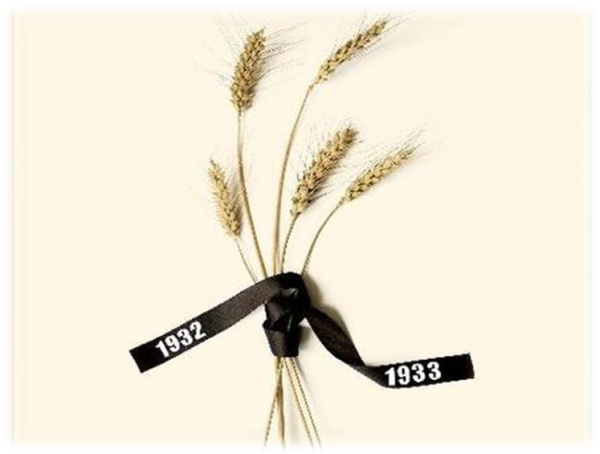 Діяльність надзвичайних комісій
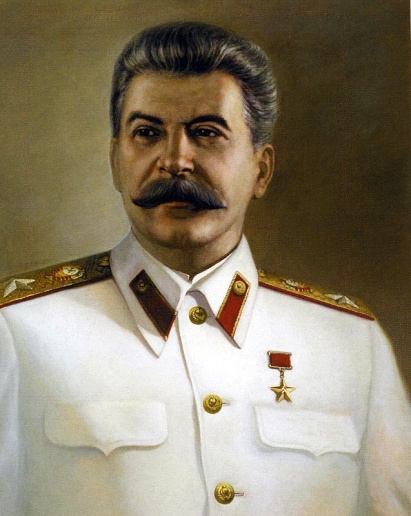 Жить стало лучше
Жить стало веселее!                   Й. В. Сталін
 
Й. В. Сталін – головний ідеолог голодомору.

Керівники: Молотов, Каганович, Постишев.

В. Молотов – голова РНК СРСР очолив надзвичайну комісію.

Л. Каганович з 1932р. – генеральний секретар ЦК КП(б)У.

П. Постишев – секретар ЦК ВКП(б) і член Політбюро ЦК КП(б)У.
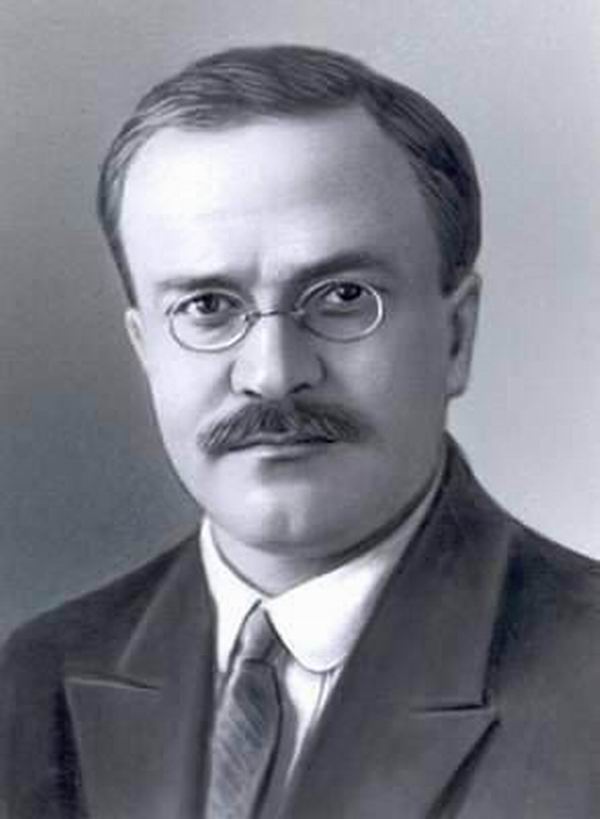 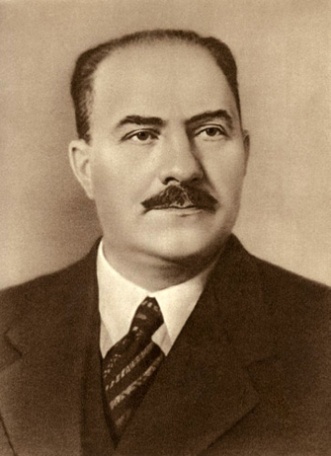 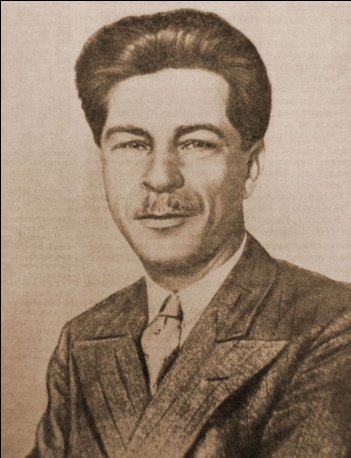 Допомога голодуючим
З лютого 1933р. – припинення хлібозаготівель, залишити в голодуючих областях після 1 лютого зерно для харчування.     До березня 1933р. створені пункти харчування для 60 тисяч голодних дітей.
	Політичні кола західних держав, «повірили» Сталіну, що в Україні голоду немає і не було, а люди живуть чудово.       Влітку 1933р. надходить допомога голодуючим німцям півдня України, Гітлер не повірив керівникам з СРСР.
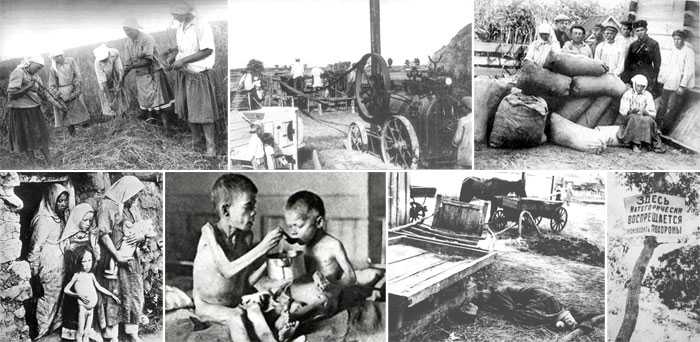 Свідки голодомору (головний свідок)
Смірнова Ніна Василівна       (16 грудня 1925р.)
    Тато розповідав про цей страшний голод, коли люди пухли, мертві лежали майже в кожній хаті. А у нас було трохи кукурудзи. Це і врятувало нас.
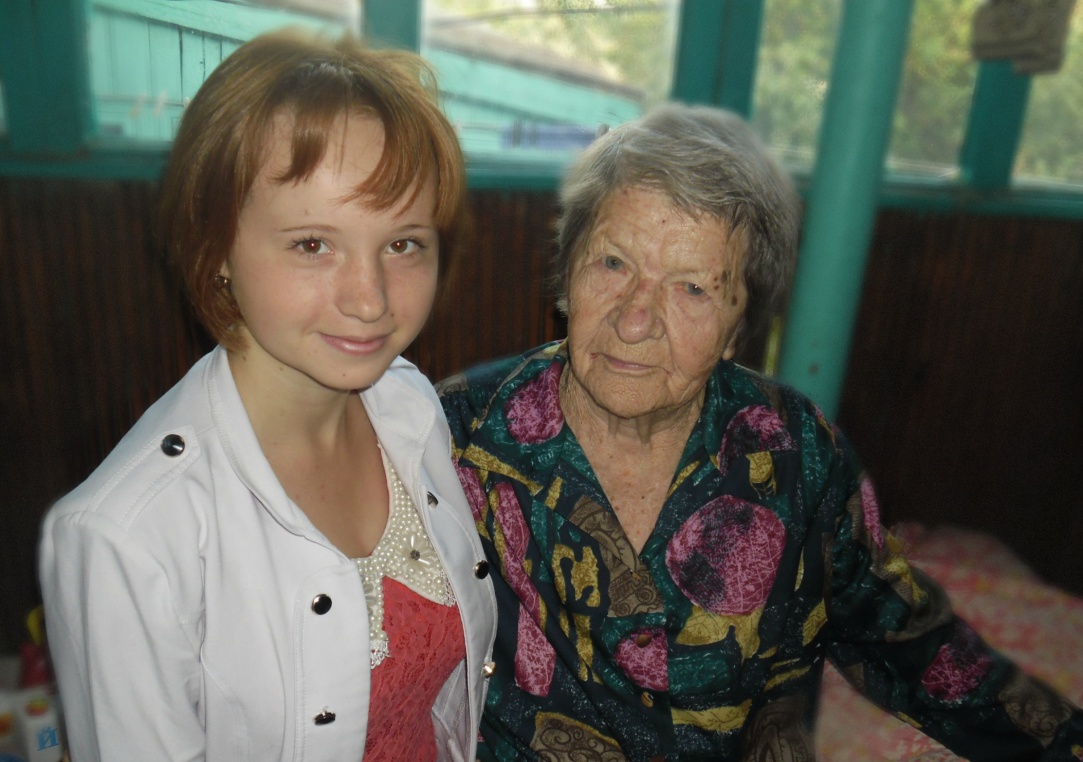 Фещенко Ніна Макарівна 
(9 травня 1926р.)
Я не пам’ятаю про ці події. Але мама моя розповідала, що боролася за моє життя і життя моєї сестри. Першу траву пускала в їжу, з квітів акації робила борошно. Ось так і вижили.

Колісник Катерина Мусіївна 
(12 травня 1923р.)
Розповідь про свої спогади:
“В сім’ї нас було 5, мати працювала в колгоспі, у батька була земля. Існувала дитяча бригада, видавали 100г. хліба, більше не було нічого. В степу ловили ховрахів, пили воду з ямки”.
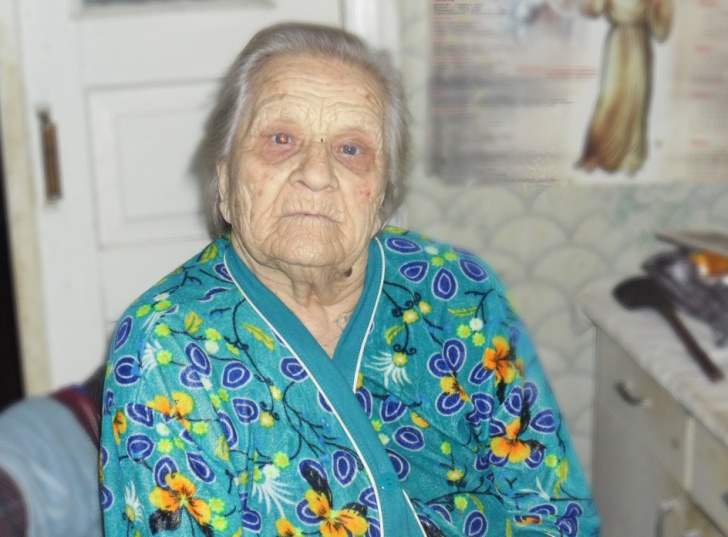 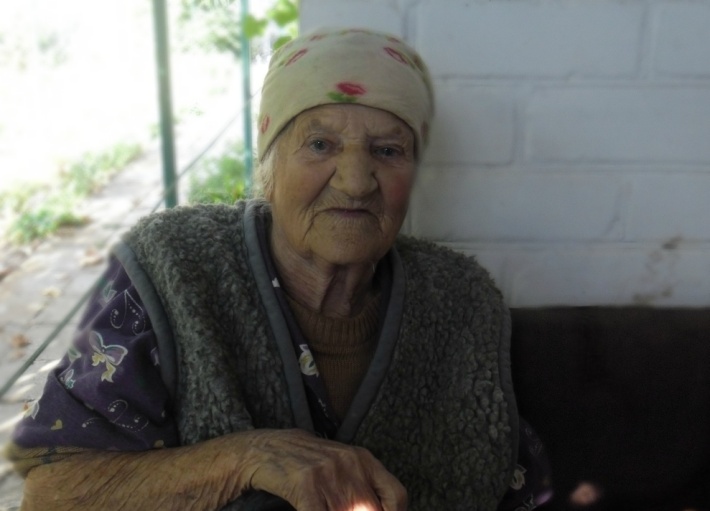 Наслідки голодомору
За різними оцінками вчених загинули від 7 до 10 млн. осіб. Україна не долічилася від 10 до 25 % свого населення, втрачаючи його по 25 тисяч осіб на день, по тисячі – за годину, по 17 – щохвилини. 11 тисяч сіл опустіли. Тривалість життя у 1933р. у чоловіків становила 7,3 років, а у жінок – 10,9 років.
	
		Наслідки 30-х р. Україна відчуває дотепер.
Пам’ятники жертв Голодомору в Україні
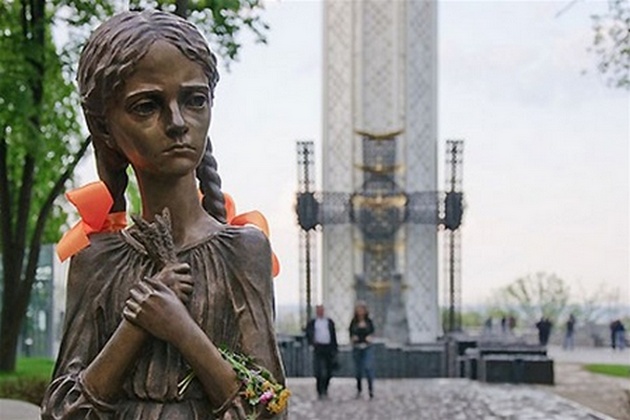 О, миттєвосте, стій! Дай хвилину…
На спокуту до Пам’яті йду.
По хрестах я вивчаю родину.
Й колосок на надгріб я кладу.
					О.Забарний.
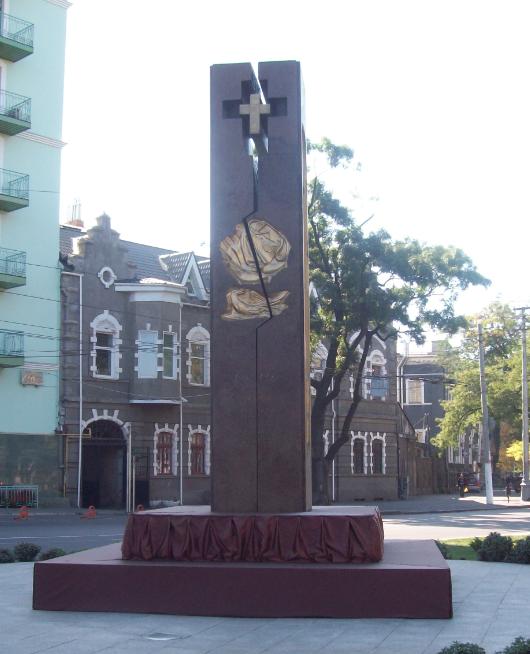 м. Київ
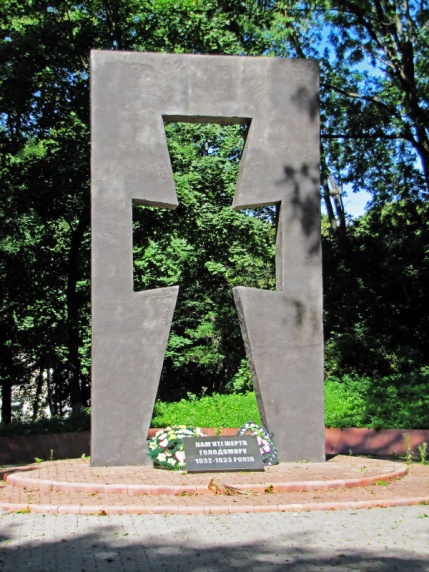 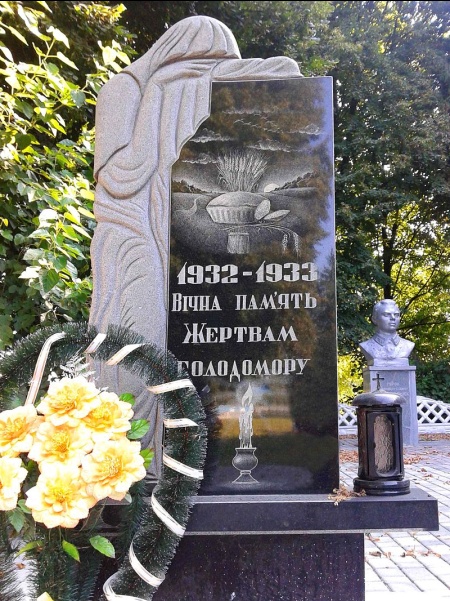 м. Чернігів
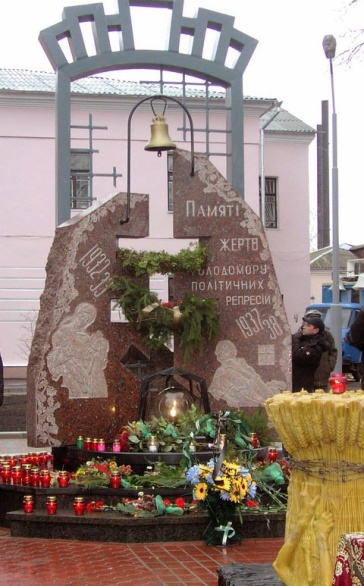 м. Одеса
м. Кам’янець-Подільський
с. Довгалівка
Вінницька обл.
Чи були покарані винні?
В 2010 р. судовим розглядом завершилася кримінальна справа за фактом здійснення злочину геноциду. Винними суд визнав 7 вищих керівників СРСР та УРСР. 
Й. Сталін – генеральний секретар ЦК ВКП (б)
А. Каганович і П. Постишев – секретарі ЦК ВКП (б)
В. Молотов – голова Раднаркому. 
С. Косіор – генеральний секретар  ЦК КП(б)У.
М.  Хатаєвич – ІІ секретар ЦК КП (б)У.
В. Чубар – голова Раднаркому УРСР.
Хоча жодного з обвинувачуваних вже не було в живих,
процес мав велике історичне значення.
Вшанування пам’яті
26 листопада 1998 р. – було встановлено День пам’яті жертв голодомору (кожна четверта субота листопада)
10 листопада 2003 р. – 58 сесія Генеральної Асамблеї ООН – визнала голодомор 1932-1933 рр. в Україні актом геноциду.
28 листопада 2006 р. – Верховна Рада ухвалила закон «Про Голодомор 32-33рр.». як геноцид українського народу. Більше як 20 країн на державному рівні визнали ці події в Україні 
    актом геноциду українського народу.
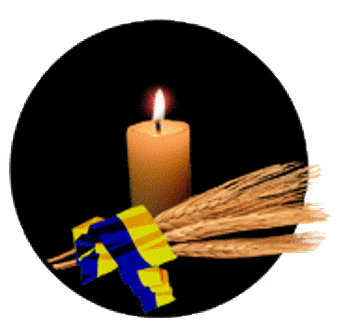 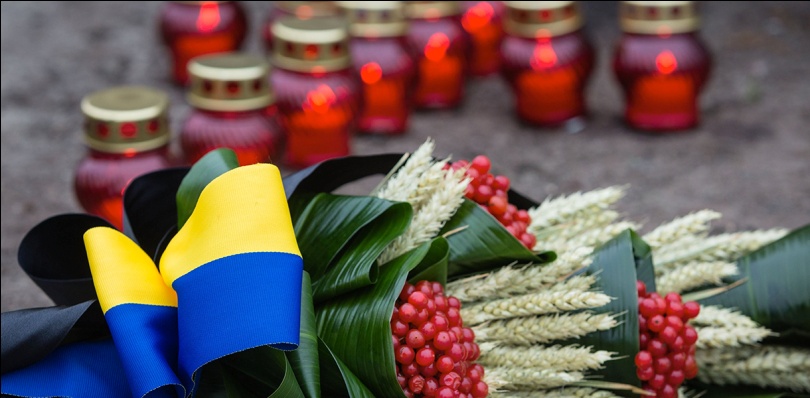 Ти кажеш, не було голодомору?І не було голодного села?А бачив ти в селі пусту комору,З якої зерно вимели до тла?Як навіть вариво виймали з печіІ забирали прямо із горшків,Окрайці виривали з рук малечіІ з торбинок нужденних стариків?Ти кажеш, не було голодомору?Чому ж тоді, як був і урожай,Усе суціль викачували з двору,-Греби, нічого людям не лишай!Хто ж села, вимерлі на Україні,Російським людом поспіль заселяв?Хто? На чиєму це лежить сумлінні?Імперський молох світ нам затуляв!Я бачив сам у ту зловісну поруІ пухлих, і померлих на шляхах.І досі ще стоять мені в очах…А кажеш – не було голодомору!
Вірш Д. Білоуса
Висновок
Покоління XXI ст. мають чітко усвідомлювати масштаби втрат, що поніс народ України, адже саме йому доведеться робити висновки на майбутнє. І тому сьогодні ми маємо докласти всіх зусиль, щоб у майбутньому житті українського народу це ніколи не повторилося. Ми просто зобов’язані назавжди увічнити у своїй пам’яті тих, хто став безвинною жертвою голодомору. Тобто, як зазначено в одній із книг: ”Навчати. Пам’ятати. Досліджувати”.
Література
«Історія України», О. Бойко, Київ, видавництво «АкадемВидав» 2004р.
Національна книга памяті жертв голодомору 1932-1933років в Україні; м. Київ, В. К. Борисенко, О. М. Веселов, В. М. Даниленко. К.: Фенікс, 2008р.
  Скорбота серця. Хрестоматія – посібник з історії голодоморів  в Україні XX ст. 
	Л. Гавриленко. Запоріжжя  “Просвіта”, 2003р.
4.    Кульчицький С.В. Демографічні наслідки голодомору 1933 р.  	в Україні.
       К.: Ін-т історії України, НАН України, 2003 р.
5.   «Україна Історія», О. Субтильний, Київ, видавництво «Либідь», 	1993р.